Riktig samvær til enhver tid etter omsorgsovertagelse
Ved Trine Hjertholm, seniorrådgjevar, Sunnhordland interkommunale barnevernteneste, SIB og 						
Elisabeth Abelvik, barnevernsjef, Bergenhus og Årstad barneverntjeneste
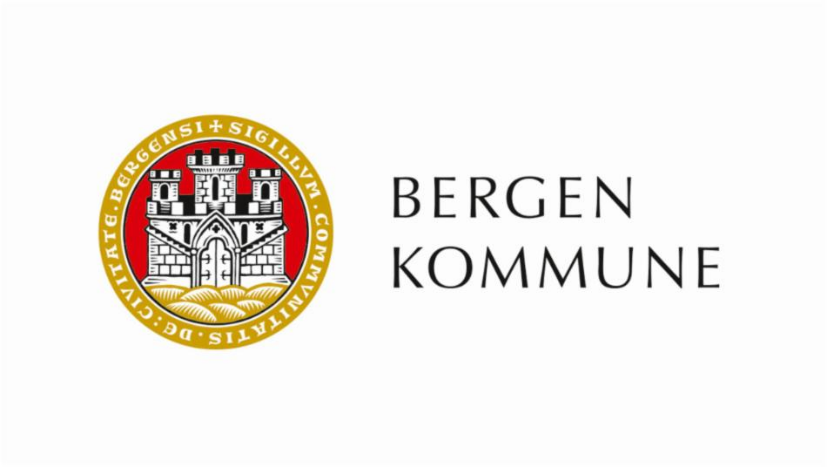 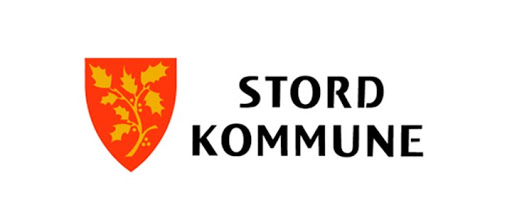 Føringer for samvær: Lovhjemmel, prinsipp og perspektiv.
Barn og foreldre har rett til samvær med hverandre, bvl § 4-19
 Barneverntjenesten må vurdere samvær ut fra en vurdering av Barnets beste. Her må det gjøres en avveining av barnets og foreldrenes interesser.
Utvikling av forståelse for hva som skal legges til grunn i barnets beste vurdering og hensikten med samvær; fra behovsperspektiv til relasjonsperspektiv
Behovsperspektivet: Ro for tilknytning til nye omsorgspersoner vektlegges. Det er i fosterhjemmet barnet skal høre til. Hensikten med samværet skal være at barnet er kjent med sitt opphav.
Relasjonsperspektivet: Samværene skal fastsettes slik at båndene mellom foreldre og barn kan styrkes og utvikles.
Samværene skal ikke være til urimelig belastning.
Barnets medvirkning
Utfordringer: Snakke trygt
Barna sin alder 
Skape tillit
Barn sine stemmer, utsagn i samtaler med barneverntjenesten
Jente 6 år
Gutt 9 år
Gutt 12 år
Jente 12 år
Hvordan arbeider vi nå
Endring av samvær på initiativ fra barneverntjenesten:
Samtale med barna ved besøk i fosterhjemmet
Samtaler med foreldre
Samtaler med fosterforeldre
Opplysninger fra instanser som kjenner barna
Observasjon av samvær
Ved indikasjoner om at samvær ikke er til barnets beste blir det tatt opp til drøfting og beslutning i tjenesten.
Hva vektlegges i vurderinger nå:
Årsak til flytting
Hensikt og mål
Risiko
Hva sier barnet
Hva sier foreldre
Barnets behov nå og fremover
Forhold hos foreldrene
Kultur
Lengde på «plassering»
 Geografi
 Barnets alder
 Forhold hos fosterforeldre
Hvordan arbeider vi nå forts:
Private krav om mere samvær:
Utløser systematisk kartlegging og møte/ dialog med partene.
Hvordan foregår beslutningsprosess i tjenestene:
Fora:
Individuell drøfting 
Teamdrøfting, evt. med barnevernleder 
Ekstern veiledning
Evt vurdering i lederteamet
Beslutning i teamet med leder
Veien videre:
En justering av praksis
Skjerpet krav til oppfølging av foreldre
Skjerpet ansvar for legge til rette for gode samvær; reparasjon, motivasjon og endring
Ikke trekke for raske slutninger om samværskompetanse hos foreldre
Systematiske evalueringer av samværsordningen
Myndighetene har så langt som mulig en plikt til å sørge for at samværene har god kvalitet
Skjerpe krav til utredning, vurdering og dokumentasjon
Avdekke og hindre at samværene blir til urimelig belastning
Ønskelig med forskning knyttet til gjennomføring av samvær
Redusere behov for behandling av samværssaker i Fylkesnemnda